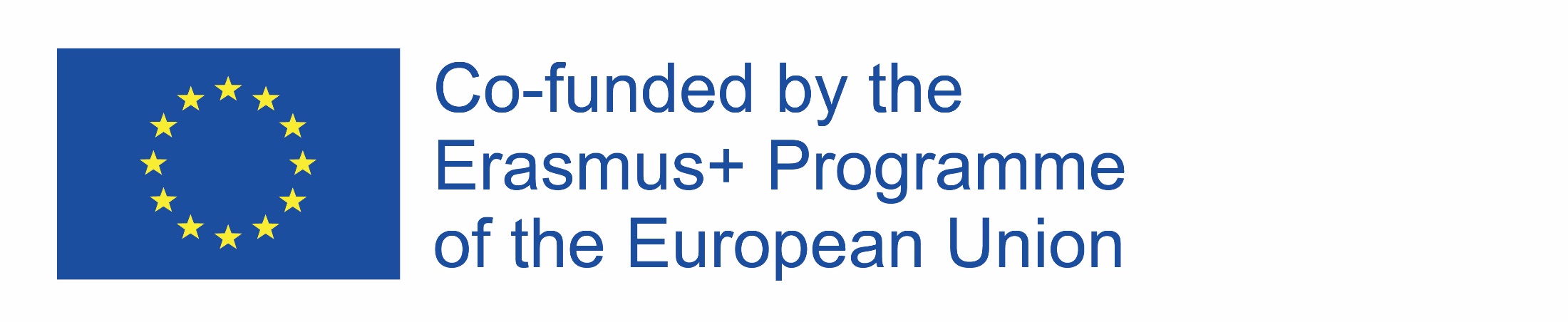 Účast ve všeobecných volbách- na příkladu voleb do Žákovské samosprávy
Web Quest je určen pro žáky druhého stupněv rámci výuky občanské výchovy pro žáky s poruchou sluchu

Zpracoval: Maria Smorąg
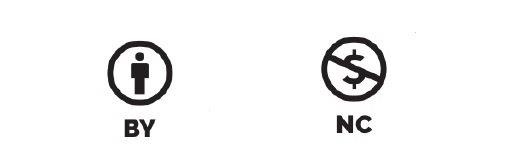 Obsah:
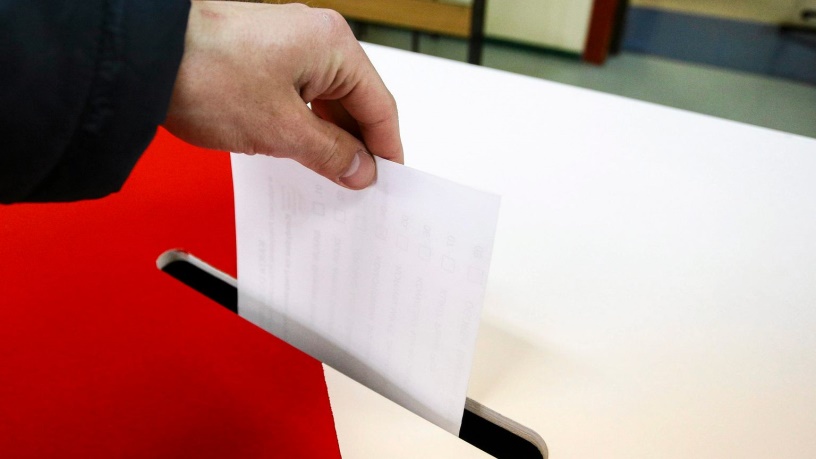 1. Úvod
2. Zadání
3. Proces
4. Zdroje
5. Hodnocení
6. Výsledky
7. Příručka pro učitele
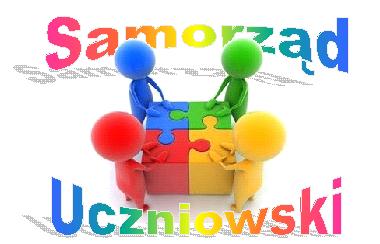 Úvod:
V České republice máme demokratický systém, je to pro obyvatele nejvýhodnější forma vlády.

Demokracie – znamená „vládu lidu”, čili obyvatelé státu rozhodují např. o tom, kdo by měl vládnout státu jejich jménem (jaká strana, prezident), jaké zákony jsou pro obyvatele závazné, co je potřeba změnit, aby se zlepšil život obyvatel, atd.

Zapojení obyvatel do správy vlády nazýváme veřejným životem. 
Občas si můžete všimnout, jak dospělí kritizují vládu, vyjadřují svou nespokojenost, např. organizují protesty, stávky. 
Abychom měli právo kritizovat vládu, musíme se aktivně účastnit voleb a veřejného života. Důležité je však to, že než začneme jednat, musíme se seznámit s pravidly a zákony platnými pro obyvatele v demokratickém státě.
Úvod:
V našem projektu se soustředíme pouze na účast obyvatel ve všeobecných volbách.

Každý obyvatel by měl znát pravidla demokratických voleb, umět kriticky hodnotit volební hesla a programy a vědět, čím by se měl řídit při rozhodování během volby. 

Vy ještě nejste plnoletí (nemáte ještě 18 let), proto se naučíte pravidla účasti ve volbách na příkladu voleb do Žákovské samosprávy.
Úvod:
Než však přistoupíte k zadání, použijte slovník nebo internet a ověřte pojmy, které se objevily na prvních snímcích, abyste dobře pochopili jejich význam.
Pojmy k ověření:
Veřejný život
Demokratický systém
Všeobecné volby
Zadání:
Každý obyvatel České republiky musí vědět, čím se má řídit při rozhodování o volbě a jak velký vliv mají volby na život obyvatel a vzhled celého státu. 
Vaše zadání se bude skládat ze dvou částí. Cílem první části zadání bude seznámení s pravidly, která platí během všeobecných voleb, a významem voleb pro život společnosti. 
Cílem druhé části zadání bude příprava volební kampaně související s volbami do Žákovské samosprávy ve vaší škole.
Zadání:
I. ČÁST:
SKUPINOVÁ PRÁCE
Rozdělte se na dvě skupiny. Každá skupina bude zpracovávat jiné zadání. Při jejich plnění vám pomůže učitel:
Skupina I – bude připravovat prezentaci nebo plakát obsahující odpovědi na následující otázky nebo popis uvedených pojmů:
Vysvětlení pojmu všeobecných voleb, kdo se jich může účastnit.
Vyjmenování a krátký popis pravidel všeobecných voleb (5 - vlastností). 
Kde a jak hlasují obyvatelé?
Kdo se může zúčastnit hlasování?
Zadání:
Skupina II – bude připravovat prezentaci nebo plakát obsahující informace a krátký popis:
Co je volební kampaň? 
Jaké výhody obyvatelům přináší účast ve volbách? 
Příkladová volební hesla a spoty z předchozí volební kampaně (prezidentské nebo parlamentní volby).
Zadání:
První část zadání je pomůckou pro přípravu druhé části. V této části budete muset připravit volební kampaň související s volbami do Žákovské samosprávy ve vaší škole. 
II. ČÁST:
Skupina I – budete hrát roli volební komise, vaše úkoly:
Stanovení termínu voleb.
Určení, kdo se může voleb zúčastnit (všichni žáci, žáci a učitelé).
Stanovení termínu pro přihlášení kandidátů a podmínek, jaké musejí splňovat (např. dobré známky, vzorné chování, atd.).
Určení složení volební komise, volba předsedy.
Stanovení doby trvání volební kampaně a jejích pravidel.
Příprava volebních lístků, hlasovacích místností, hlasovacích lístků, volebních uren.
Všechny tyto informace musí být umístěny na plakátech nebo listech vytištěných z počítače (čitelné písmo).
Zadání:
Skupina II  - musíte připravit volební kampaň pro kandidáta na předsedu Žákovské samosprávy. Vaše úkoly:
Vytipování kandidáta na předsedu Žákovské samosprávy (jednoho z vás).
Příprava plakátů propagujících vašeho kandidáta (jeho charakterové vlastnosti, studijní výsledky, fotografie kandidáta nebo obrázek). Kandidát musí mít připravený volební program (co chce udělat pro žáky školy v době, kdy bude předsedou).
Proces – pracovní plán:
Proces
Informace nezbytné pro přípravu zadání hledejte na uvedených internetových stránkách, nebo na jiných, které znáte.
První část zadání - prezentace - může být připravena za pomoci počítačového programu Power Point, nebo na kartonu velikosti min. A3. Práce musí být estetická (hezky provedená). V každé prezentaci musí být uvedeno:
1. Předmět (jiný pro každou skupinu).
2. Jména a příjmení žáků, kteří ji připravili.
3. Zpracování zadání podle pokynů.
4. Každá skupina prezentuje svoji práci samostatně.
5. Každá skupina prezentuje svoji práci před celou třídou.
Při využívání zdrojů se snažte psát svými slovy, nebo nakreslete obrázky, vkládejte fotografie nahrazující slova. Nepřepisujte definice, aniž byste jim rozuměli.
Proces:
V druhé části zadání každá skupina připravuje plakáty a informace v souladu s pokyny. Musíte ve skupinách zpracovat volební kampaň do Žákovské samosprávy.
Popusťte uzdu své fantazii, zapisujte nebo kreslete návrhy, které vás napadnou. Pokud budete mít problém se zápisem svých nápadů, požádejte o pomoc učitele.
V této části zadání bude učitel hodnotit především vaši nápaditost a schopnost pracovat ve skupině.
Zdroje:
https://cs.wikipedia.org/wiki/Demokracie
https://cs.wikipedia.org/wiki/%C5%A0kolsk%C3%A1_rada
https://clanky.rvp.cz/clanek/c/GS/636/ZAKOVSKA-SAMOSPRAVA.html/ 
http://www.zsstrani.cz/zakovska_samosprava/ 
Učebnice občanské výchovy vyd. KOSS č. 1 Varšava 2009, nebo jiná učebnice pro výuku občanské výchovy na úrovni druhého stupně základní školy
Hodnocení:
Hodnocení:
Hodnoceníbodování:
Výsledky:
Při samostatném plnění tohoto projektu jste měli možnost poznat různé internetové zdroje a pravidla bezpečného používání internetu.
Seznámili jste se s novými pojmy, důležitými pro obyvatele, např.: všeobecné volby, volební kampaň, volební spot, veřejný život, demokracie.
Dozvěděli jste se, jak důležité jsou volby pro život obyvatel, jak mnoho mohou změnit.
 Seznámili jste se s pravidly odpovědné účasti v hlasování jak ve všeobecných, tak školních volbách.
Dozvěděli jste se, jak těžkým a zodpovědným úkolem je příprava volební kampaně ve vaší škole.
Výsledky:
Naučili jste se, jak hodně práce je potřeba udělat pro přípravu voleb do Žákovské samosprávy.
Poznali jste pravidla dobré komunikace a spolupráce ve skupině.
Uvěřili jste sami v sebe, poznali jste vlastní možnosti a sebe navzájem.
Při prezentaci svých zadání jste se seznámili s pravidly autoprezentace a dovednostmi nezbytnými pro veřejná vystoupení.
Příručka pro učitele:
1. Před zahájením projektu důkladně seznamte žáky s obsahem zadání, uzpůsobte způsob komunikace možnostem žáků.
2. Seznamte žáky s pravidly bezpečného používání internetu. Učitel by měl s žáky prohlédnout internetové zdroje, pomoci jim v pochopení.
3. První část projektu, tj. prezentaci nebo plakát, by měli žáci zčásti zpracovat během vyučování ve škole (v závislosti na intelektuálních možnostech žáků). Učitel by měl oběma skupinám pomoci při vypracování pracovního plánu, který usnadní řádné zhotovení projektu.
4. Druhá část zadání by měla být ve velké míře zpracována během výuky ve škole.  Doma nebo na mimoškolních aktivitách mohou žáci vyrobit letáky, plakáty, oznámení (na základě předchozích pokynů).
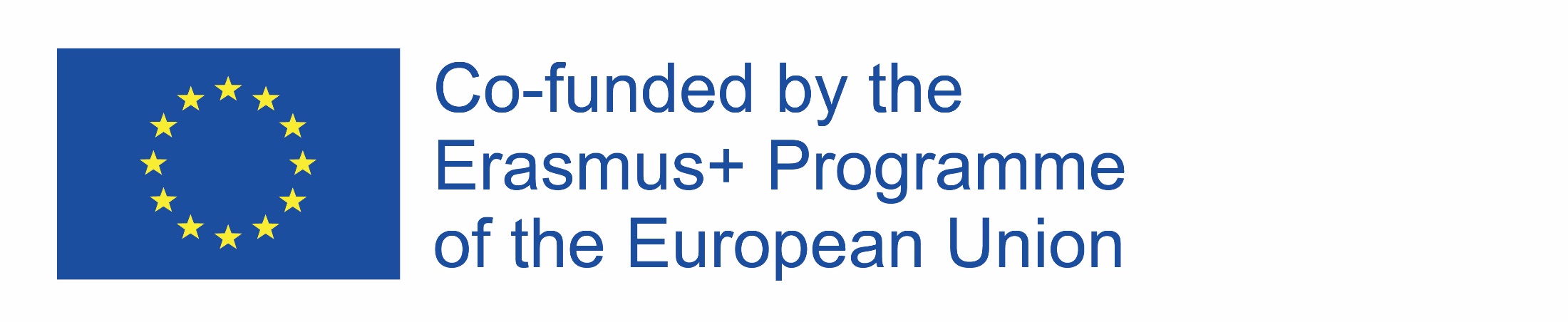 Příručka pro učitele:
5. Učitel může dávat žákům pokyny, v závislosti na jejich potřebách. Především v první části zadání je důležité žákům připomínat, aby nepřepisovali definice ze zdrojů. Pokud je jejich slovní zásoba nedostatečná, aby popsali obsah svými slovy, mohou slova nahradit obrázky nebo příslušnými fotografiemi, výstřižky z novin.
6. Učitel by měl žákům připomínat, že musí své věty napsat tak, aby je byli schopni srozumitelně prezentovat celé třídě.
7. V závislosti na možnostech žáků by měl učitel vyznačit na projekt 3 až 4 týdny (včetně prezentace projektu).
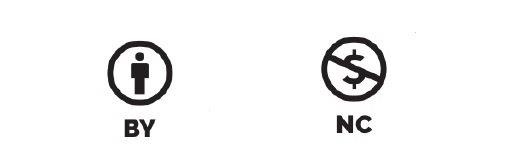